Школа №1467 ДО 5
Прогулка по зимнему парку
Подготовила: 
воспитатель Белозерская И.И.
г. Москва
2022 год
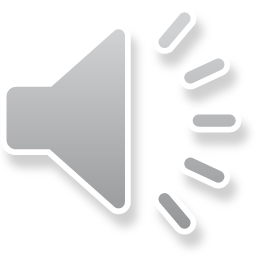 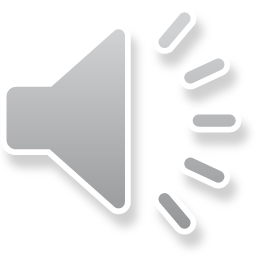 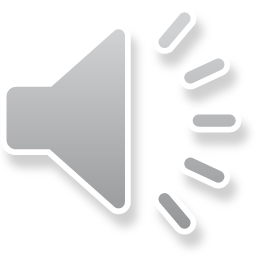 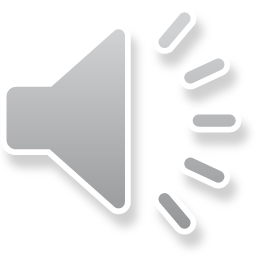 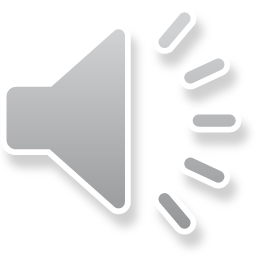 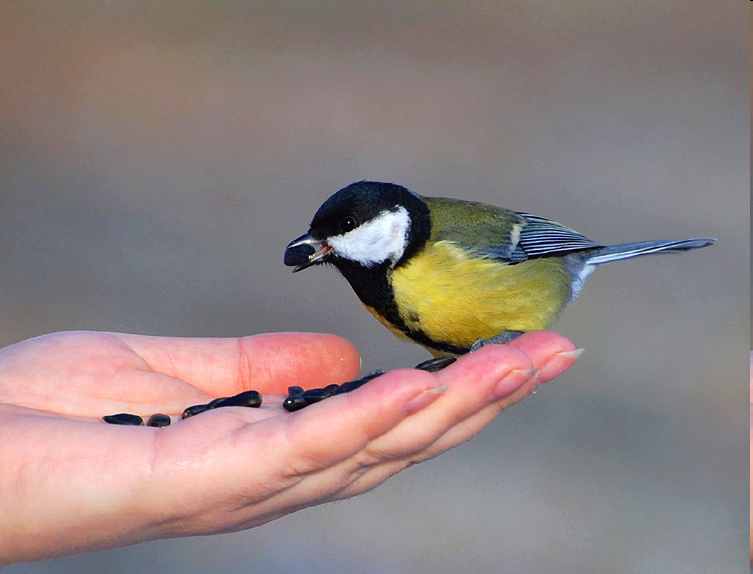 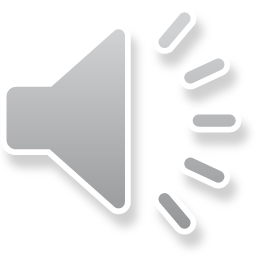 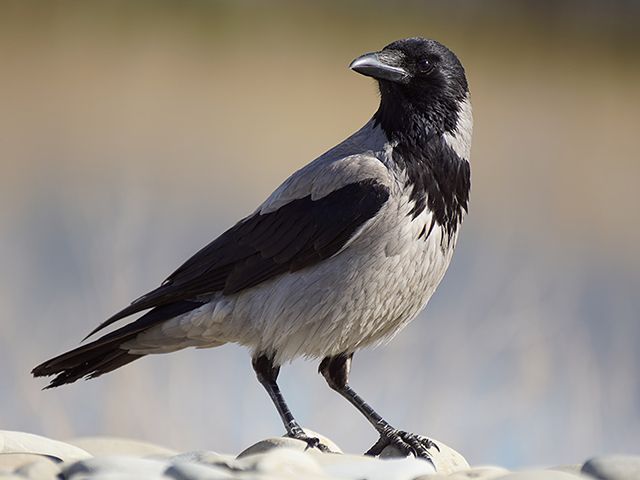 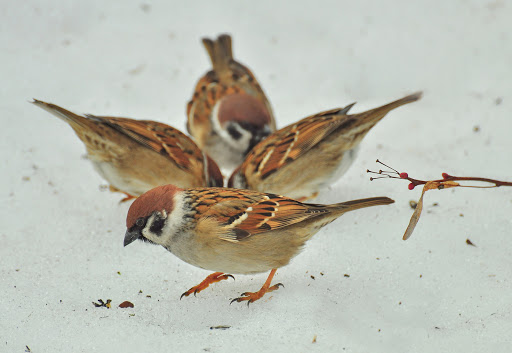 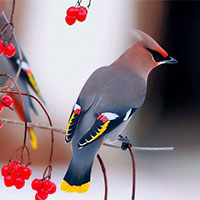 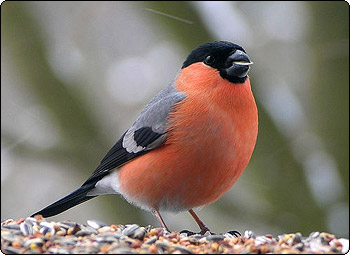 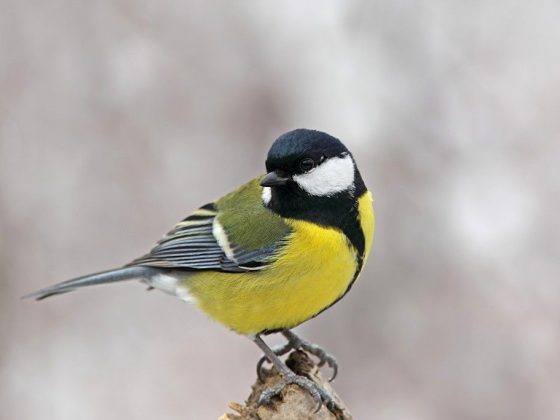 Спасибо за внимание!
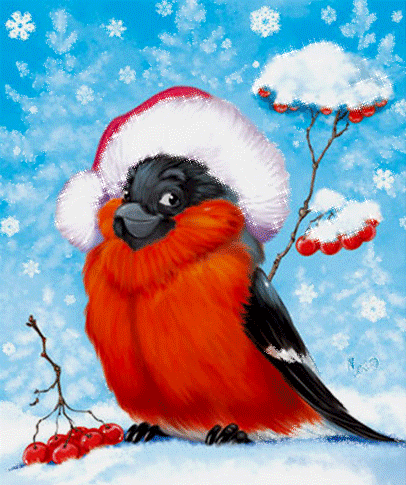